Тождественные преобразования выражений
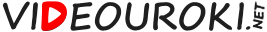 Переместительное свойство.
Сочетательное свойство.
Распределительное свойство.
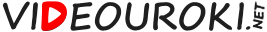 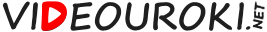 Тождественным преобразованием называется преобразование одного выражения в другое, тождественно равное ему.
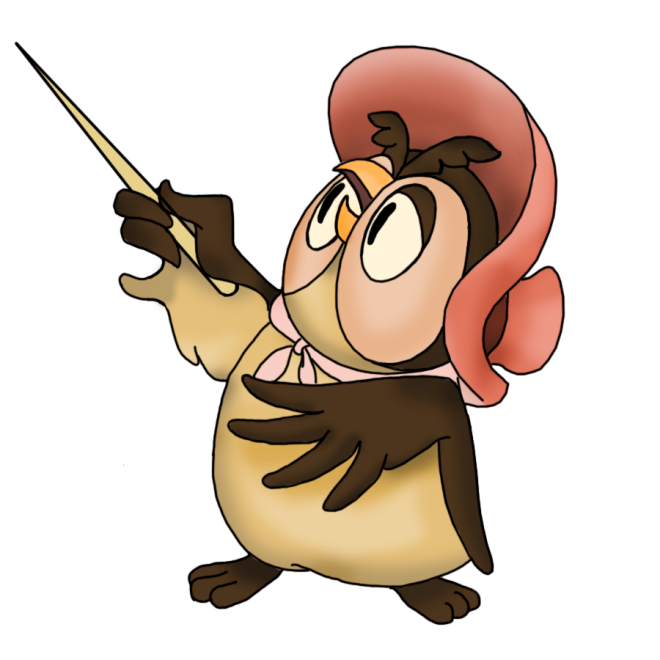 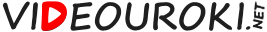 Приведение подобных слагаемых
Чтобы привести подобные слагаемые, надо сложить их коэффициенты и результат умножить на общую буквенную часть.
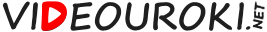 Раскрытие скобок
Если перед скобками стоит знак «+», то скобки можно опустить, сохранив знак каждого слагаемого, заключённого в скобки.
Если перед скобками стоит знак «», то скобки можно опустить, изменив знак каждого слагаемого, заключённого в скобки, на противоположный.
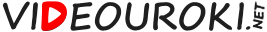 Приведите подобные слагаемые в выражениях.
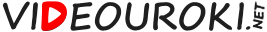 Раскройте скобки в выражениях.
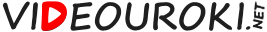